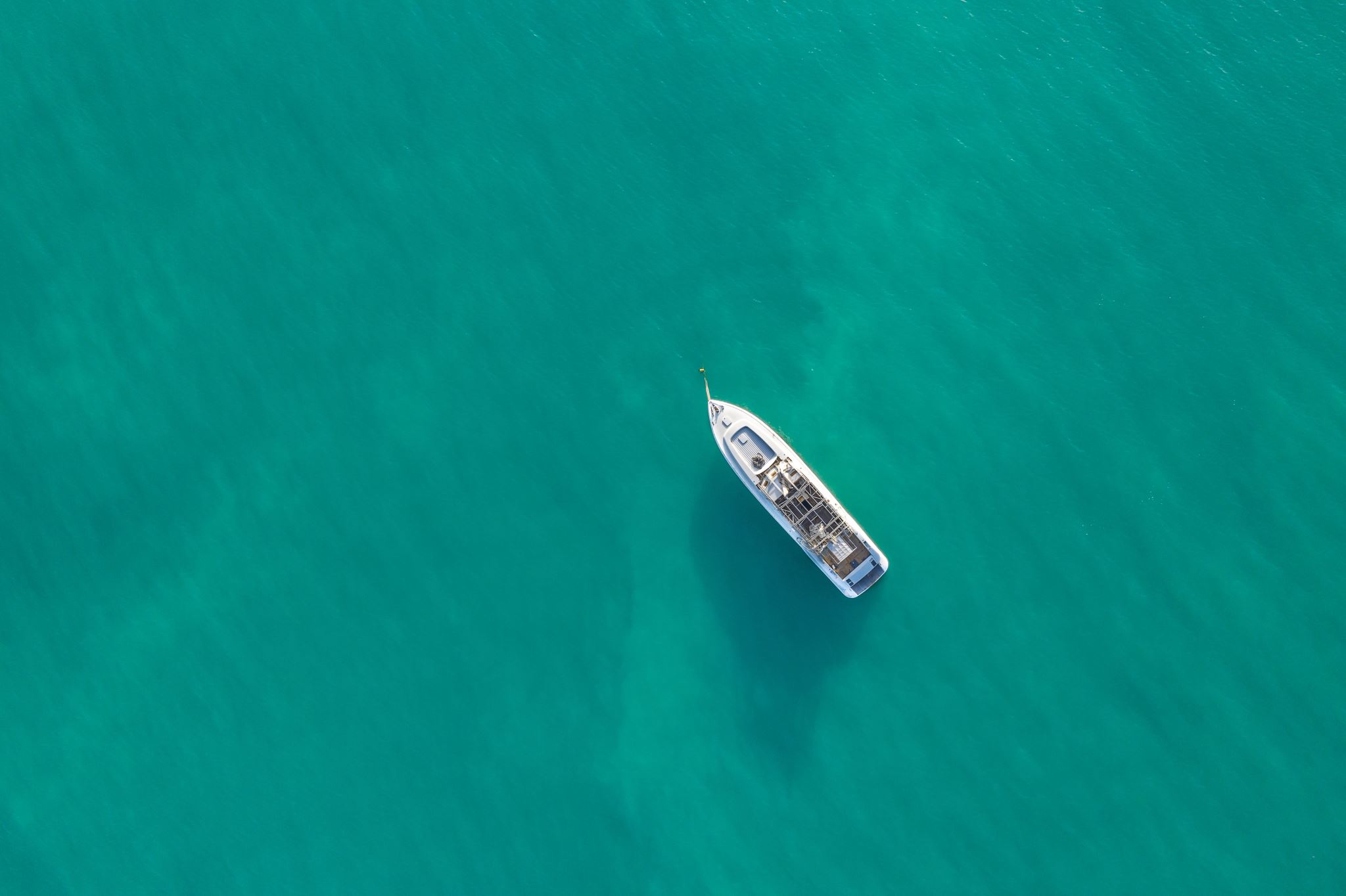 A VálságkezeléslehetőségeiMagyarországon
Bokros Lajos 
egyetemi tanár
Közép-Európai Egyetem, Bécs, Ausztria
Babes-Bolyai Egyetem, Kolozsvár, Románia
Szabadság és Reform Intézet kuratóriumi elnök
Budapest, 2022. szeptember 17.
Milyen válság? Hármas kihívás: 1. Koronavírus
Nem a hagyományos üzleti ciklusban felbukkanó válsággal álltunk szemben, (ami a magánszektor keresletének általános visszaesésében ölt testet), hanem 
Néhány szektor termékei iránti kereslet esett vissza (turizmus, vendéglátás, stb.) más ágazatok szolgáltatásai iránti kereslet viszont gyorsan nőtt (pl. gyógyítás)
Nem volt általános jövedelemcsökkenés; néhány ágazatban nagyon jelentős (pl. repülés), máshol semmi (pl. közfoglalkoztatás, otthoni irodások, nyugdíjasok)
Ezt a válságot helytelen volt monetáris lazítással és hitelmoratóriummal kezelni 

Célzott támogatás az érintett ágazatok alkalmazottai és vállalkozói számára
Milyen válság? Hármas kihívás:2.orosz hódító háború Ukrajna ellen
Gazdaságilag azért jelentős, mert két kitüntetett termék világkereskedelmét érinti: energia és élelmiszer
Ezek a termékek a fogyasztás során megsemmisülnek, nincs másodlagos felhasználási lehetőség, nem létezik „használt” energia- és élelmiszerpiac, a kínálat 100%-ban az újratermeléstől függ
Európa rendkívüli mértékben függ az orosz energiától; tavaly az európai földgázbehozatal 40%-a, a kőolajimport 25%-a Oroszországból érkezett (utóbbi jóval könnyebben helyettesíthető)
Oroszország a világ búzaexportjának 17 %-át adja, Ukrajnával együtt a gabonaexport 40%-át, kivitelük létfontosságú a közel-keleti és afrikai államok élelmiszerellátása számára
Az energia és élelmiszerválság tovább szaggatja a kínálati láncokat, míg a nyomában járó geopolitikai szembenállás megakasztja a világkereskedelem lendületét, végső soron inflációt és visszaesést okoz
Német és magyar hiba: túlzott függés az orosz energiaszállításoktól, ami 2014 óta csak tovább erősödött
Milyen válság? Hármas kihívás:3. a kormány rossz gazdaságpolitikája
Pénzpolitika: túl laza, mennyiségi könnyítés, 0,6%-os jegybanki alapkamat túl hosszú ideig > romló forint
Költségvetési politika: óriási újraelosztás hátrányos szerkezetben, fogyasztást és ciklust erősítő túlköltekezés 
Jövedelempolitika: jómódúak támogatása, adókedvezmények, túl alacsony családi pótlék, 13. havi nyugdíj
Hivatalos és hivatali korrupció: államot bekebelező oligarchia megteremtése és folyamatos újra táplálása
Piactorzítás: büntető (ágazati) adók, versenyromboló támogatások, kiemelt, homályos közbeszerzések
Államosítás: külföldi tőke kiűzése a bankszektorból és a közüzemi vállalatokból (hatékonyságvesztés)
Pazarló beruházások: Bu-Be vasútvonal, Paks II., Fudan egyetem, sportcsarnokok, futballpályák, stb.
Humán infrastruktúra leromlása: elsősorban oktatás és egészségügy bekebelezése és kivéreztetése

Legyengített állapotban kapta el a magyar gazdaságot a legújabb világgazdasági válság
Legnagyobb veszély:Visszaesés és Infláció
70-es évek nyugati betegsége most Magyarországon jelenik meg, mert kicsi, nyitott gazdaságban csak a hatékonyság, termelékenység, versenyképesség (HTV) növekedése emelhetné tovább az anyagi jólétet
Közepes jövedelmű gazdaságok fejlődési csapdájában (middle income trap) vergődik az ország
Kimerültek az extenzív növekedés forrásai (munkaerő elfogyott vagy elment) – Csillag István
Az állami beavatkozás nem segíti a minőségi javulást sem a technológia, sem a munkaerő esetén
Legyengített gazdaságban a növekedés és az árstabilitás válságban rövid távon éles ellentétbe kerül
A külső sokk (energiaválság, importált infláció, cserearányromlás) beprogramozza, hogy a kormány

Csak a kisebb (nagyobb) visszaesés és a nagyobb (kisebb) infláció közül tud választani 2023-24-ben
Milyen gazdaságpolitikára volna szükség?
Pénzpolitika: 20+%-os infláció mellett a jegybanki alapkamatnak jóval magasabbnak kell lenni ahhoz, hogy érdemben fékezze az árak emelkedését és végre stabilizálja a HUF árfolyamát
Költségvetés: újraelosztás nagyságrenddel csökkentendő, mindenféle ártámogatás eltörlendő, szociális támogatásokat ki kell venni az adórendszerből és közvetlenül célozni a rászorultakra
Jövedelem: a névleges bérek növekedése a versenyszektorban a termelékenység javulásával, a többi ágazatban (beleértve a közigazgatást) a versenyszektor béremelkedését nem meghaladva
Jóval egyszerűbb és stabil adórendszer, különadók, mentességek, kivételek azonnali megszüntetése, 
Azonnal 5-15-25% SZJA és TÁNYA, elfojtott infláció helyett időlegesen alacsonyabb ÁFA-kulcsok

Jóval kisebb állami jövedelem-újraelosztás, hosszú távon stabil és kiszámítható állami szabályozással
Azonnali Szerkezeti reformok (5e)
ENERGIA
(ENERGY)
OKTATÁS
(EDUCATION)
GAZDASÁG
(ECONOMY)
FOGLALKOZTATÁS
(EMPLOYMENT)
KÖRNYEZET
(ENVIRONMENT)
Néhány Példa azonnali intézkedésekre
KÖZOKTATÁS: minden állami iskolát vissza (járási) önkormányzati tulajdonba és kezelésbe, SZJA önkormányzati bevétel (fele közvetlen, fele fejkvóta – utóbbiból finanszírozni oktatást), KLIKK vége
FELSŐOKTATÁS: 10 éves szerződés alapján fix összegű állami támogatás, mindenkinek jelképes tandíj, tanszabadság helyreállítása, alapítványok felszámolása, nyelvvizsga a felvételhez, minőségmérés, rangsor 
SZAKOKTATÁS: svájci-német mintára munka és szakképzés együtt, vállalati-állami társfinanszírozás, szakmai testületek, érdekképviseletek irányító és ellenőrző szerepével
ENERGIA: szolgáltatók teljeskörű magánosítása, külföldi szakmai befektetőkkel, új atomerőmű a Tisza mentén nyugati technológiával és tőkével, napelem, zöld hidrogén, orosz energiaimport megszüntetése, LNG az Adriáról, kiegyezés a horvátokkal, közös EU-energiapolitika, szénfelhasználás megszüntetése
KÖRNYEZET: kiemelt vízvédelem, tározók, öntözés, földreform, termőföld védelme, erdőprogram, betonfeltépés, városok zöldítése, forgalomcsillapítás, tömegközlekedés villamosítása, vasútfejlesztés
EU-támogatásokat kizárólag humán és fizikai infrastruktúra fejlesztésére használni
a legfontosabb:a jogállam helyreállítása
Jogállam: a vezető önkénye helyett joguralom, mindenkire egyformán érvényes normák
Jogállam egyik elsődleges feladata a magántulajdon védelme és a szerződések kikényszerítése, szükség esetén az állammal (központi kormány, önkormányzatok, stb.) szemben is
Ennek alapvető feltétele: független és pártatlan bíróság, ügyészség, nyomozati szervek, korrupció ellenes állami fellépés, csatlakozás az Európai Ügyészséghez, stb.
Magyarországon különleges feladat az állam éles elválasztása a tulajdontól, az oligarchiától, minden eszközzel megakadályozni az oligarchia újjáalakulását, kiszabadítani az államot és annak intézményeit (vállalatok, kórházak, egyetemek, stb.) az oligarchia fojtó szorításából
Sajtó-, gyülekezési-, egyesülési- és vallásszabadság helyreállítása bivalyerős biztosítékokkal
A jogállam helyreállítása a gazdasági virágzás és a felzárkózás szükséges, de nem elégséges feltétele